花木兰

第一堂课
Authors:
Ying Qiu 裘盈
Pengpeng Jiang 江朋鹏
Li Szu Ming黎思敏
Xiong Min熊旻Ya-Ching Hsu-Kelkis 许雅菁
Objectives
Use Know and Wonder chart to organize my prior-knowledge about Mulan
Use  scanning,skimming, rauding and Think Aloud skills to understand general ideas of text.
Compare the difference between text and students’ prior knowledge.
热身活动
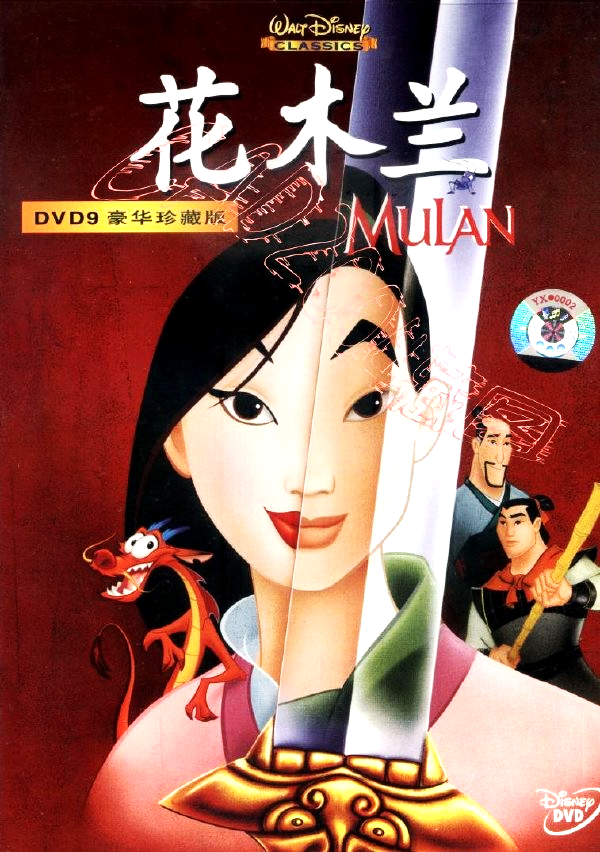 花木兰
1.你看到了什么？
2.这是关于谁的故事？
3.谁可以说一说她的故事？
http://i-1.vcimg.com/crop/9fec4a910e36eec993334c96904983d5157730(600x)/thumb.jpg
[Speaker Notes: 1.你看到了什么？木兰，龙，两个男人，他们是谁？
2.这是关于谁的故事？木兰的故事
3.谁可以说一说她的故事？]
花木兰-表格
（使用花木兰笔记本）
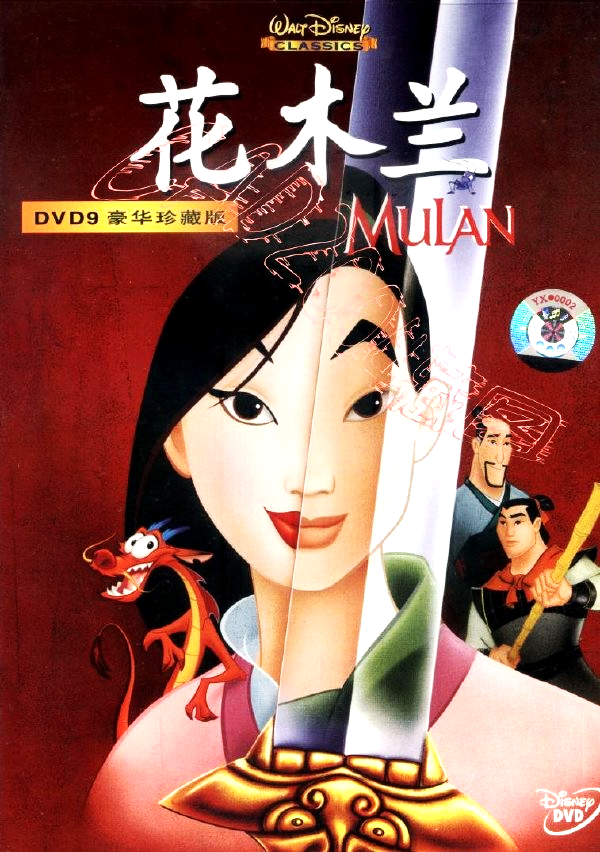 可以用句子，关键词或者画图来表示
http://i-1.vcimg.com/crop/9fec4a910e36eec993334c96904983d5157730(600x)/thumb.jpg
[Speaker Notes: 图表老师可以演示怎么做？做完学生之间两两Turn and Talk]
学习新词语
活动一
战 Zhàn 找出文本中和战有关的词，猜一猜他们的意思。
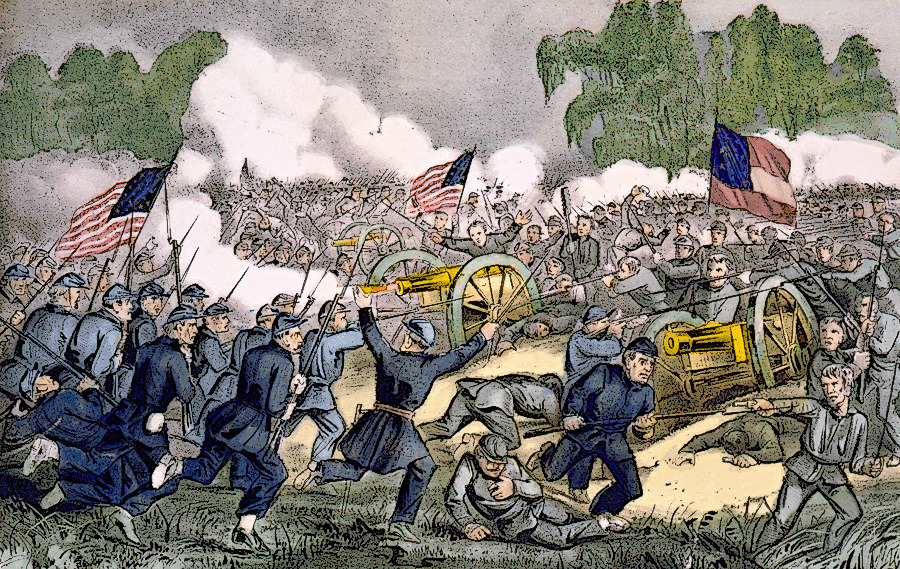 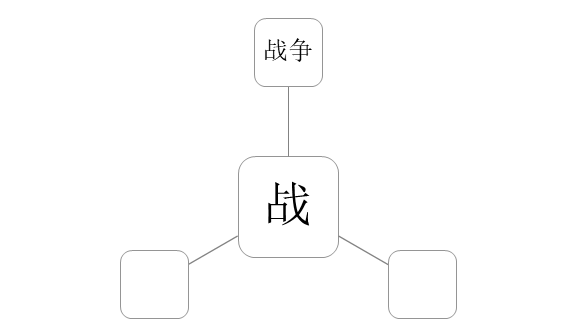 https://img.clipartxtras.com/5d6650fb320a0b4e5140c66e41487041_civil-war-clipart-gallery-64886-clip-art-library-civil-war-clipart-gallery_900-569.jpeg
战 Zhàn 找出文本中和战有关的词。

范例
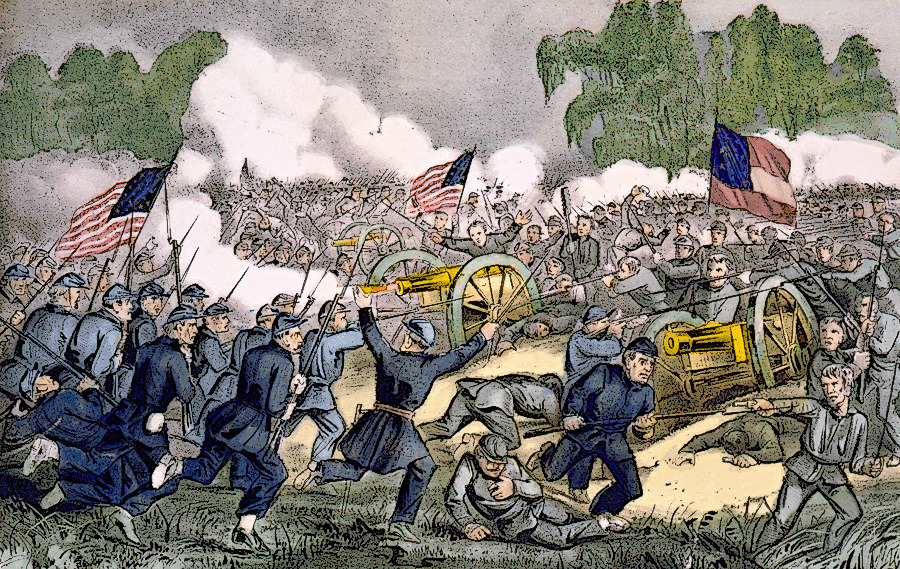 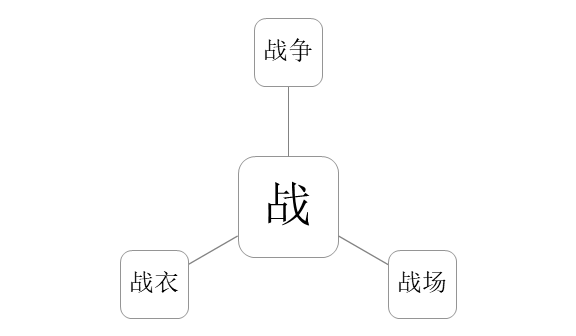 https://img.clipartxtras.com/5d6650fb320a0b4e5140c66e41487041_civil-war-clipart-gallery-64886-clip-art-library-civil-war-clipart-gallery_900-569.jpeg
战 Zhàn 猜一猜这几个词语的意思。
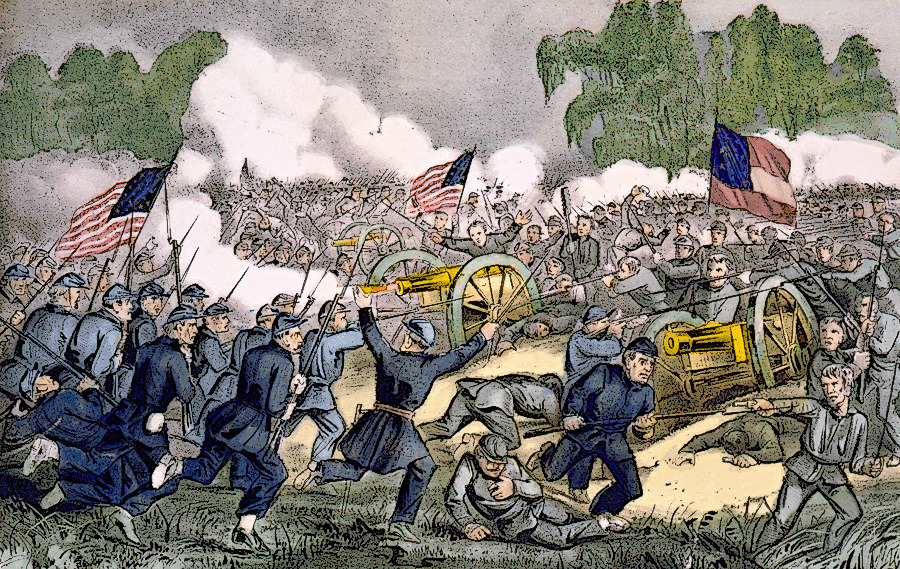 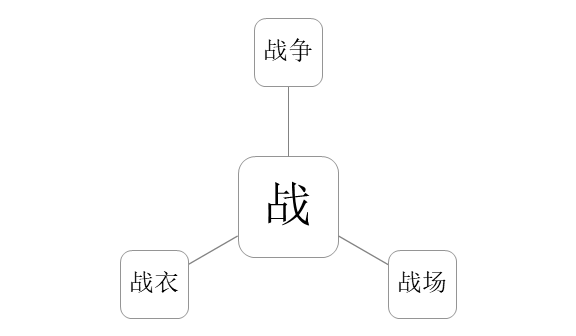 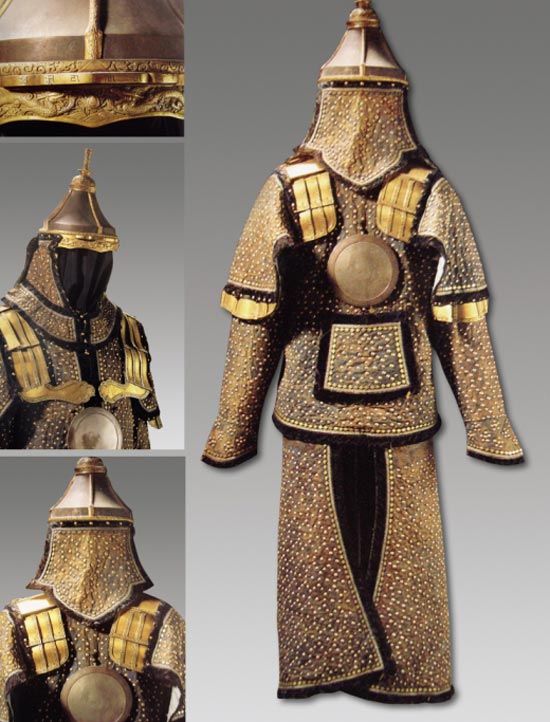 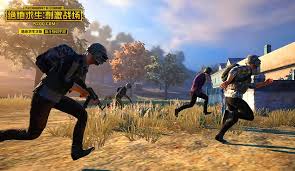 https://img.clipartxtras.com/5d6650fb320a0b4e5140c66e41487041_civil-war-clipart-gallery-64886-clip-art-library-civil-war-clipart-gallery_900-569.jpeg
http://collection.sinaimg.cn/pmzx/20101116/U806P1081T2D1618F6DT20101116162805.jpg
https://encrypted-tbn0.gstatic.com/images?q=tbn:ANd9GcTuoScxri2AS3NdPKRZWYEnAFnlpp4bXmQ6CEb3BFJl2UIcmt0a
打
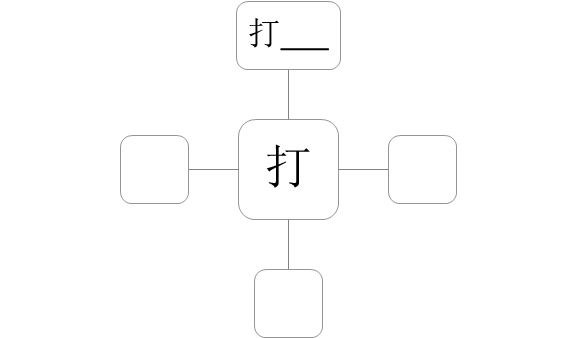 打
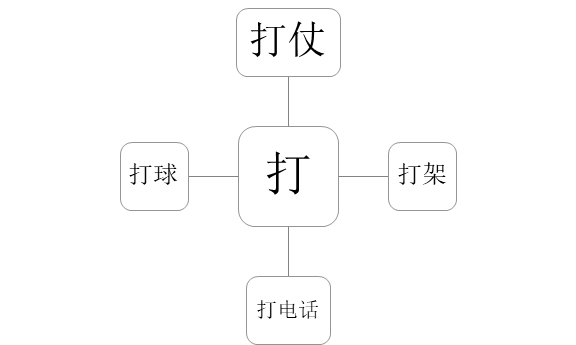 使用阅读标记
活动二
标记文本-老师示范第一段和二段
不知道的字词用“？”标记


（1）中国古代有一位女英雄，名叫花木兰。
（2）那时候，北方经常发生战争，所以朝廷需要许多士兵。
[Speaker Notes: 老师用1、2段演示怎么标注，然后学生自己]
标记文本-学生做第三段
不知道的字词用“？”标记


（3）有一天，花木兰父亲收到一封信，要他去打仗。孝顺的木兰想：父亲年老多病，怎么能够去打仗呢？弟弟还小，不能去当兵。还是我来代替父亲上战场吧!
[Speaker Notes: 老师用1、2段演示怎么标注，然后学生自己]
活动三：标记文本-推论问题
有一天，花木兰父亲收到一封信，要他去打仗。孝顺的木兰想：父亲年老多病，怎么能够去打仗呢？弟弟还小，不能去当兵。还是我来代替父亲上战场吧!

“代替”的意思是什么？
A. 请
B. 换成
C. 和
D. 拉
[Speaker Notes: 老师用1、2段演示怎么标注，然后学生自己]
细读
活动四
以提问引导阅读第二、三段，并且回答问题。
1.朝廷为什么需要很多士兵？ 
2.朝廷需要很多士兵，那么朝廷会怎么做呢？

那时候，北方经常发生战争，所以朝廷需要许多士兵。
有一天，花木兰父亲收到一封信，要他去打仗。孝顺的木兰想：父亲年老多病，怎么能够去打仗呢？弟弟还小，不能去当兵。还是我来代替父亲上战场吧!
用放声思考(Think Aloud)的技巧阅读第二、三段，并且回答问题。
3. “孝顺”是什么意思呢？我们怎么知道木兰很孝顺？ 

那时候，北方经常发生战争，所以朝廷需要许多士兵。
有一天，花木兰父亲收到一封信，要他去打仗。孝顺的木兰想：父亲年老多病，怎么能够去打仗呢？弟弟还小，不能去当兵。还是我来代替父亲上战场吧!
口语练习-
文本木兰和你印象中的木兰的异同
活动五
文本中的木兰和你印象中的木兰的有什么不同？
印象中的木兰
课文里的木兰
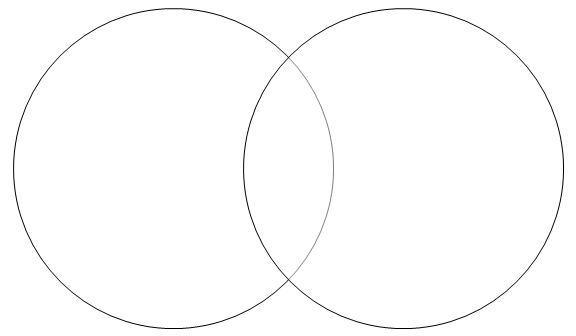 [Speaker Notes: 学生说，老师把学生的答案写在Venn diagram里。]